Социальная политика зарубежных стран
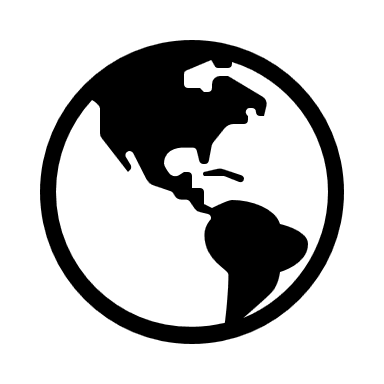 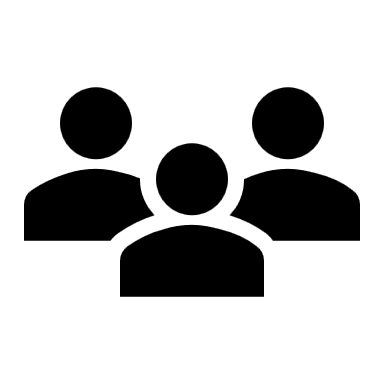 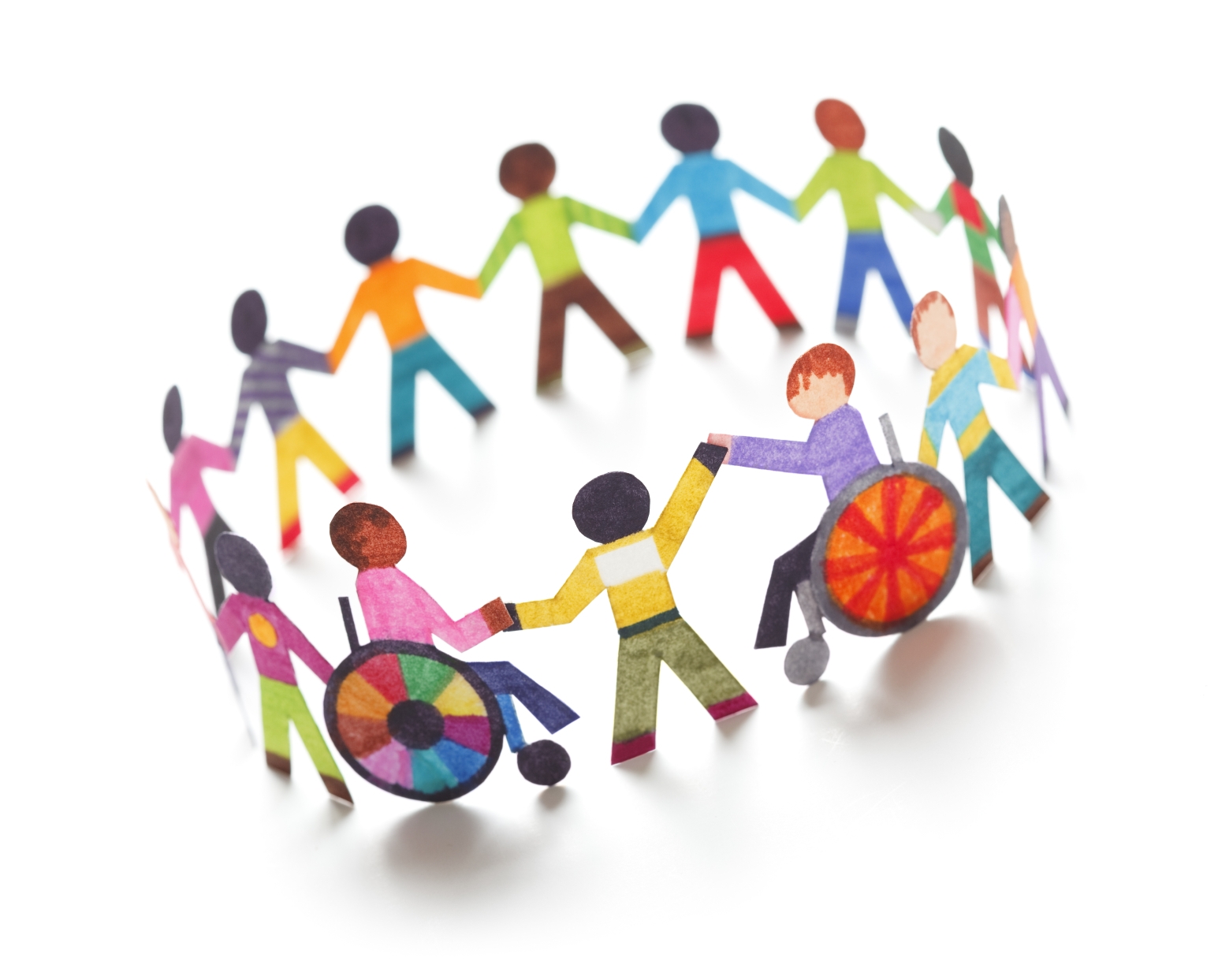 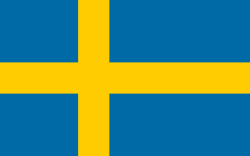 основные положения социальной политики Швеции
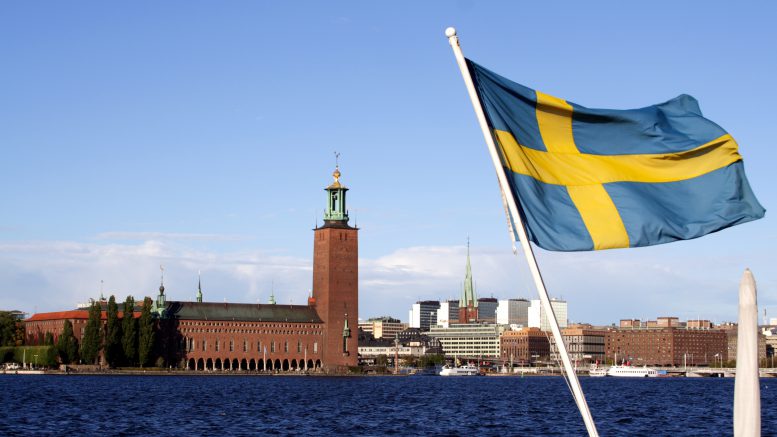 2
основные положения социальной политики Германии
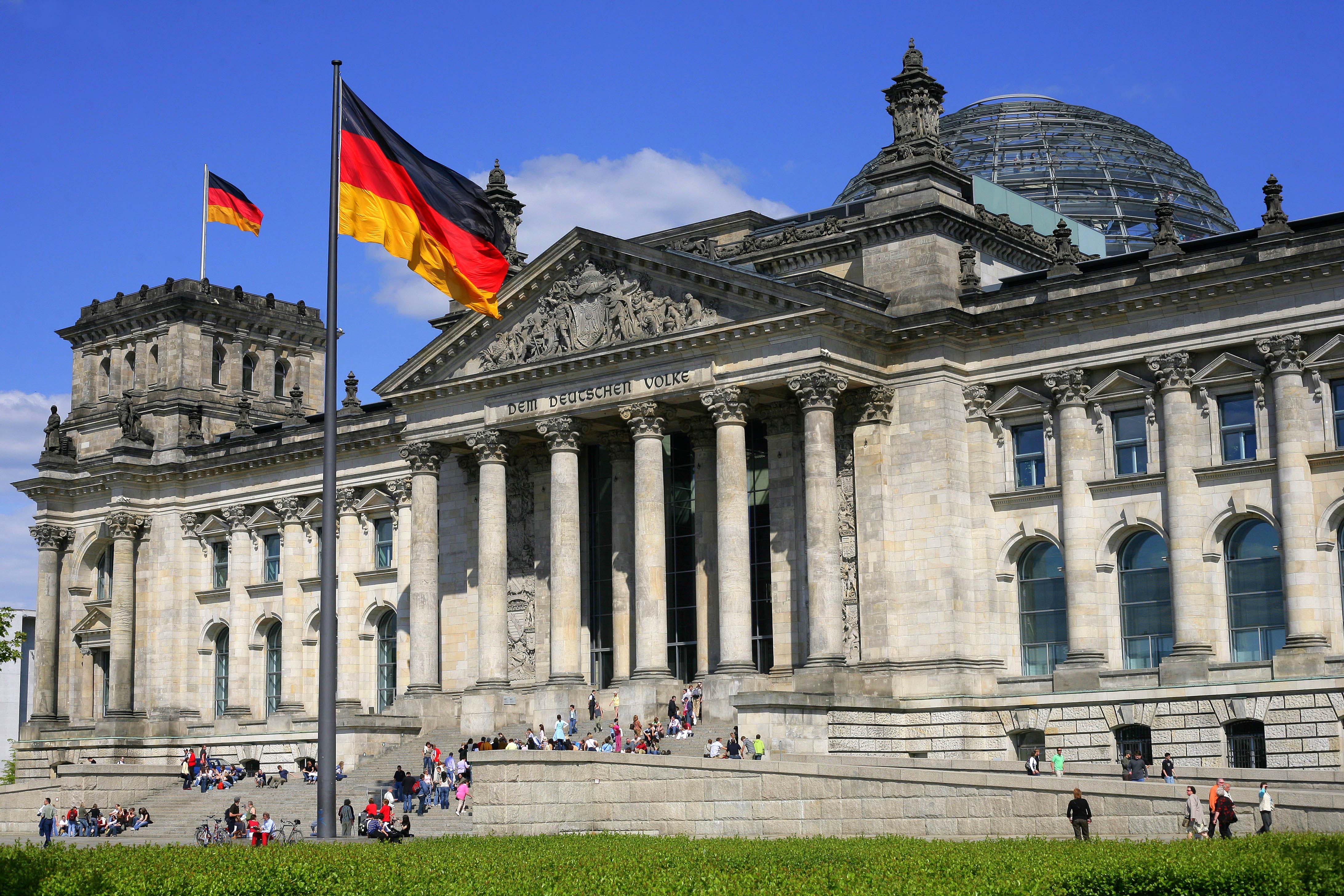 3
основные положения социальной политики США
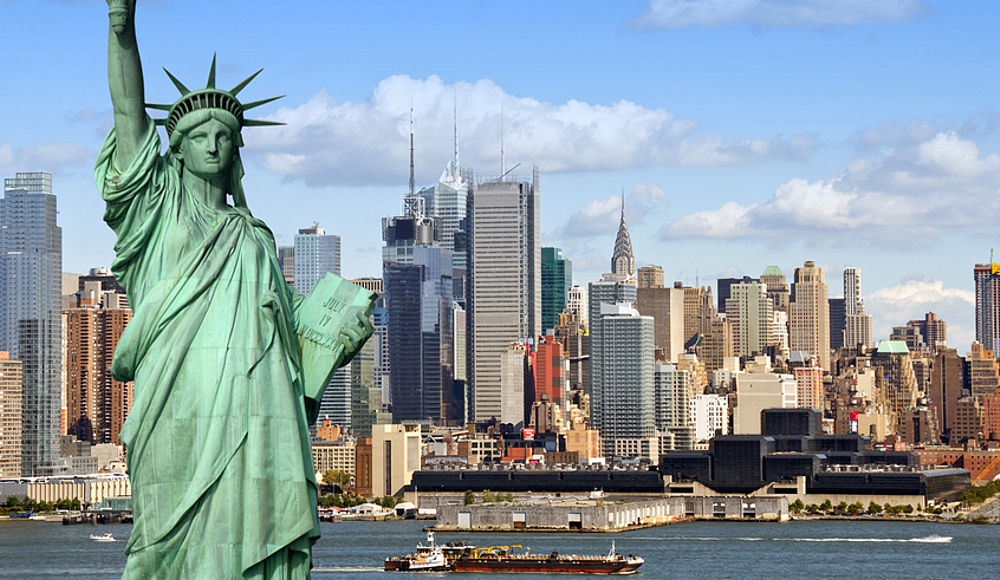 4
основные положения социальной политики Белоруссии
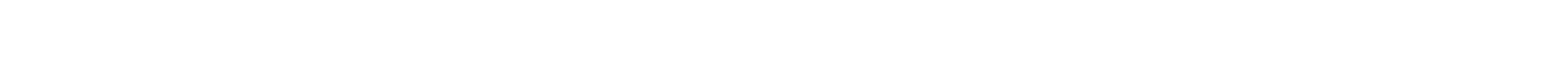 5
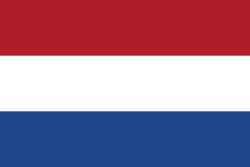 основные положения социальной политики Голландии
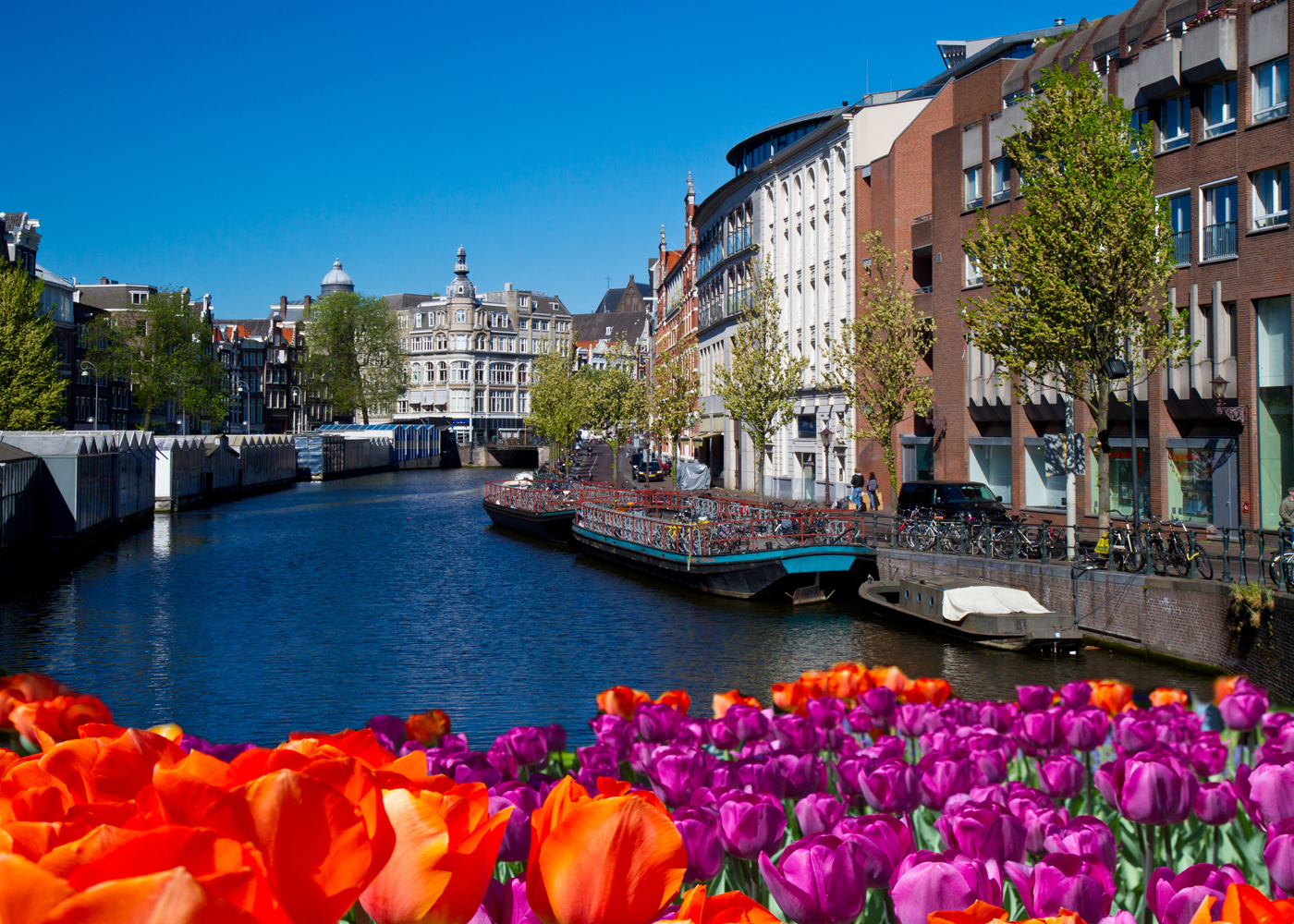 6
основные положения социальной политики Франции
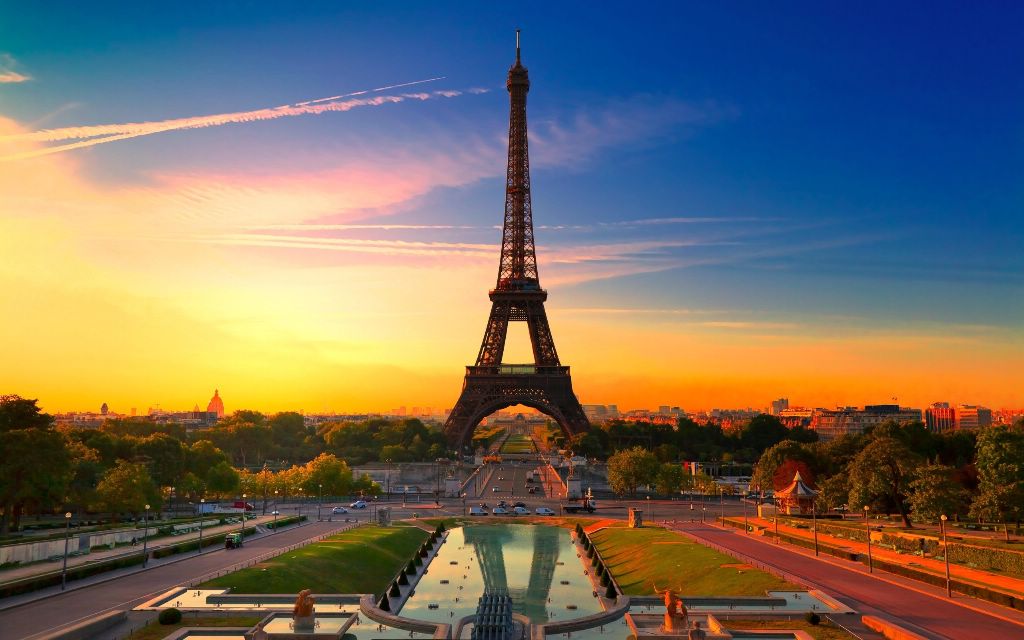 7
основные положения социальной политики Италии
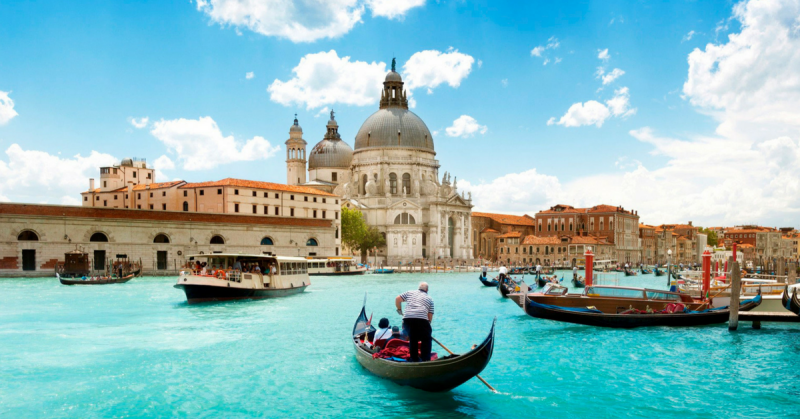 8
основные положения социальной политики Испании
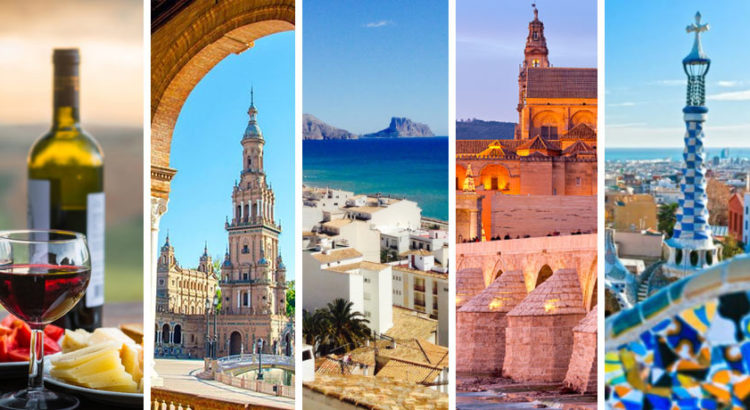 9
основные положения социальной политики Исландии
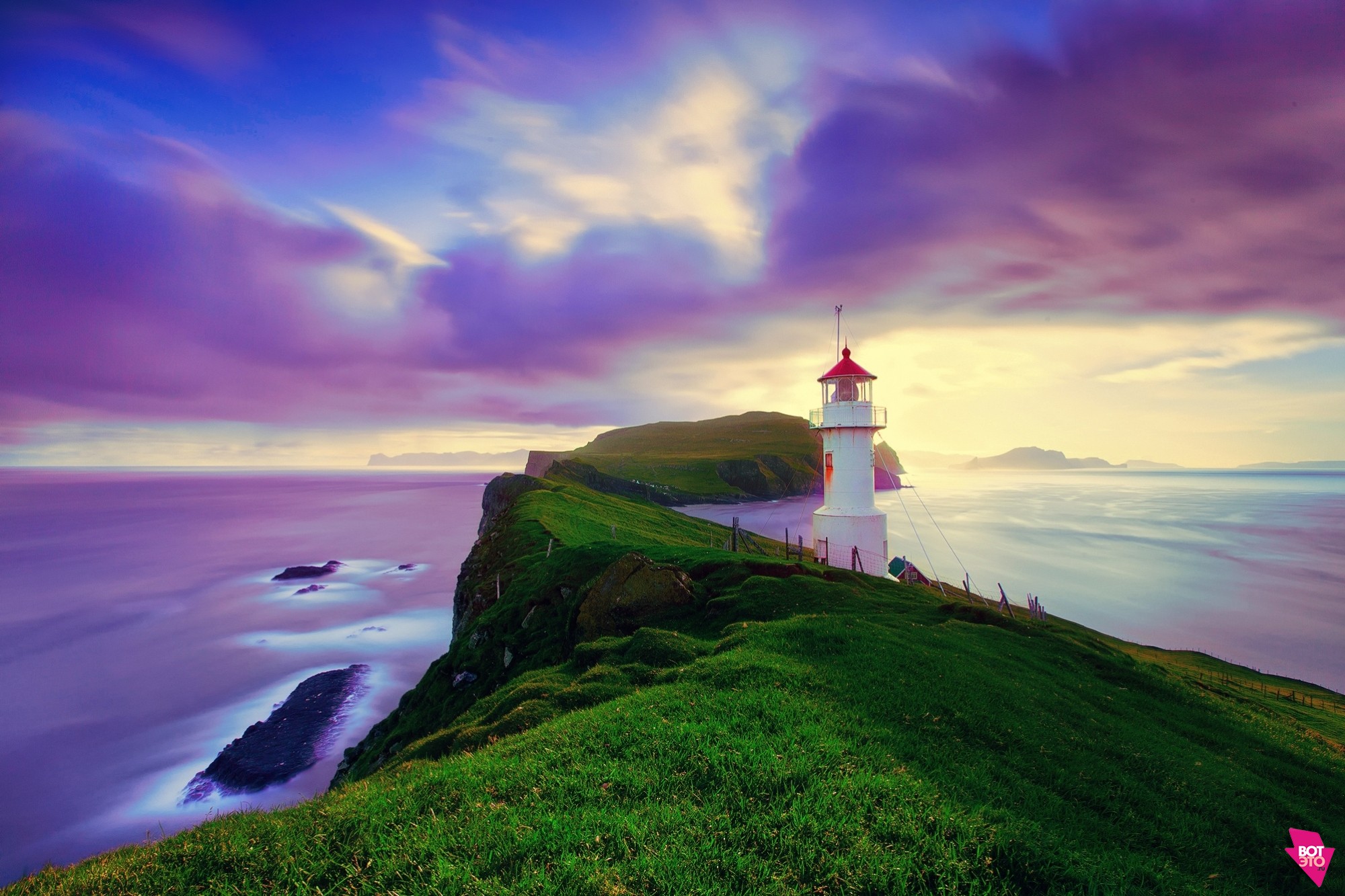 10
основные положения социальной политики Великобритании
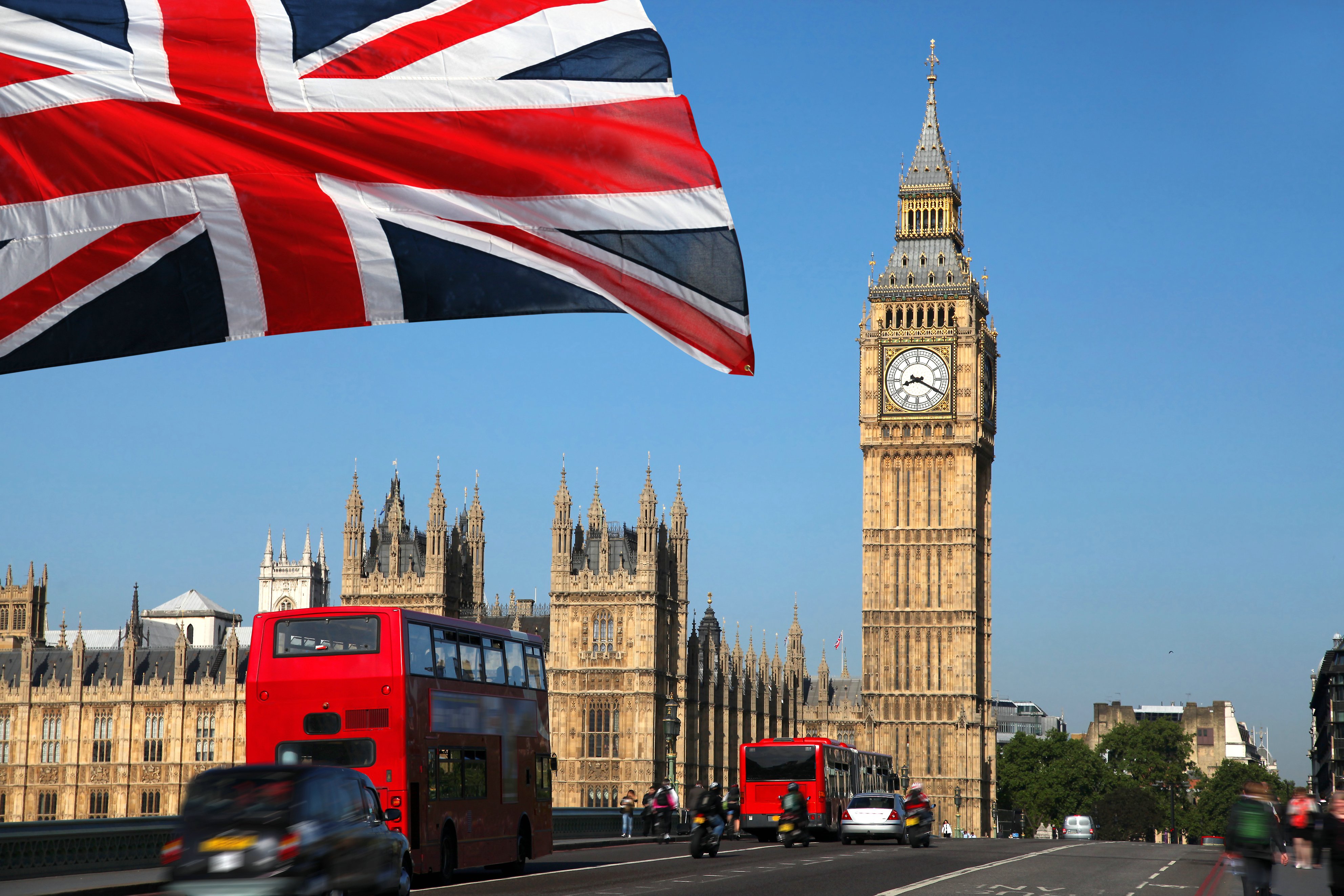 11
СПАСИБО ЗА ВНИМАНИЕ!
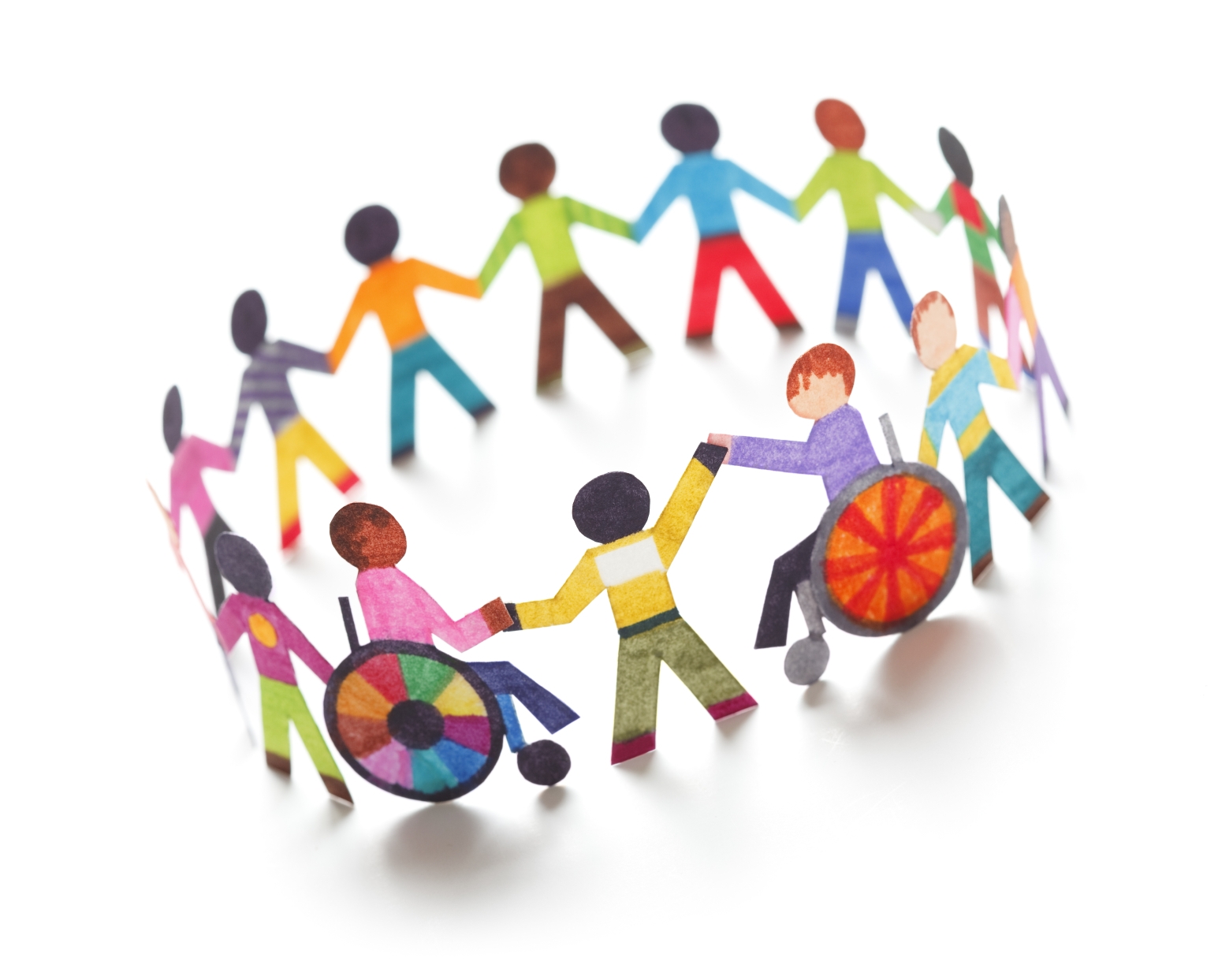 12